Egy nép döntéshelyzetben
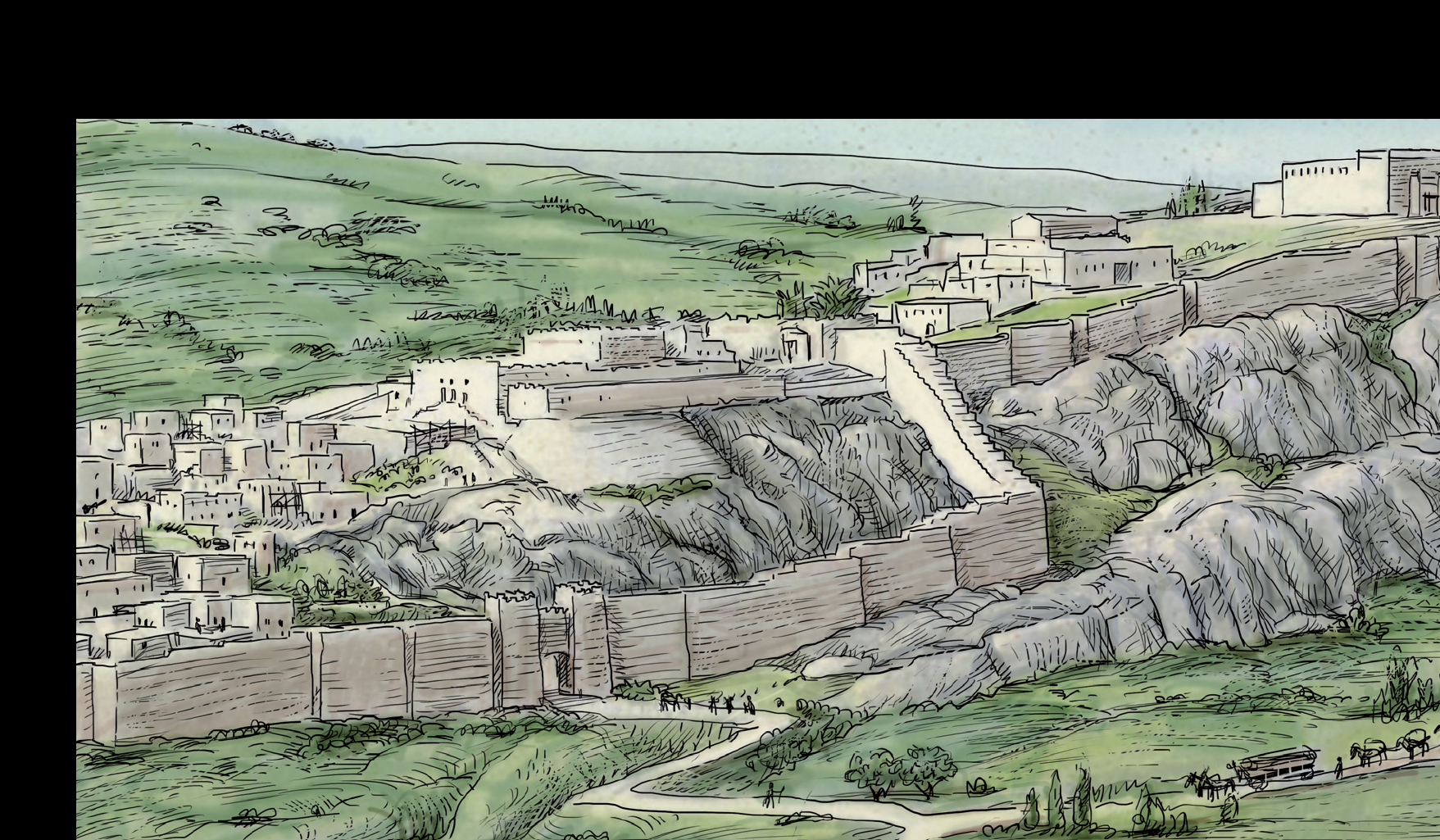 Isten utat mutat egy országnak
Izráel és a próféták
Kezdjük közös imádsággal a hittanórát!
Áldás, Békesség!
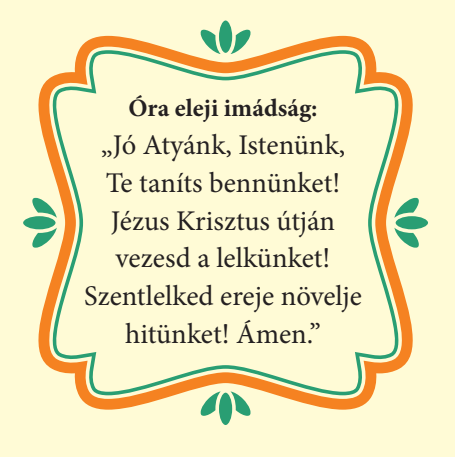 A mai hittanórán Izráelről és a prófétai szóról tanulhatsz!
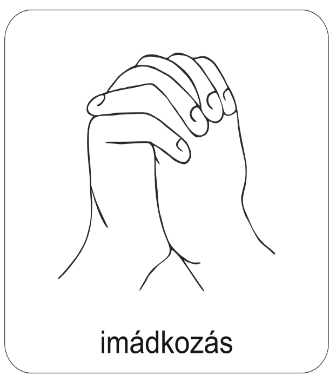 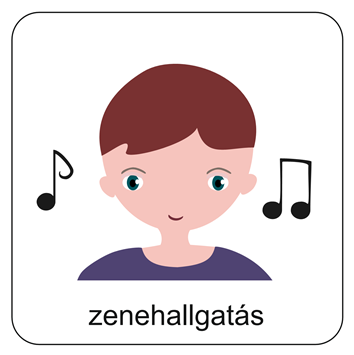 Hallgassuk meg ezt az énket!
 Az Úrnak irgalmát kezdetű 89. zsoltárt
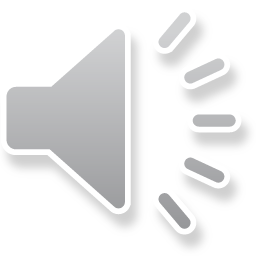 Az Úrnak irgalmát örökké éneklem, :/:És hűséges voltát mindenkor hirdetem,Mert mondom, hogy megáll mindörökké irgalma,Melyet úgy megépít, hogy megálljon mindenha,És hogy mind az égig erősíted, megtartodTe szent igazságod és a te fogadásod.
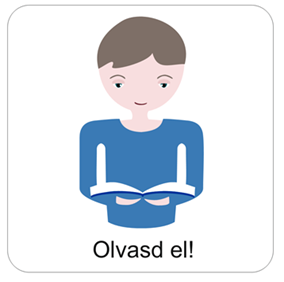 Rövid történeti áttekintés
Az emberiség Bábel története után szétszéledt a földön. Hosszú idő telt el azóta. Isten kiválasztotta Ábrahámot és a családját. Ők pedig nagy néppé lettek. 
Isten maga vezette népét Egyiptomból az Ígéret földjére. A hazájukat később Izráelnek nevezték el. Fővárosa pedig Jeruzsálem lett. 
Az ország folyamatosan gyarapodott és erősödött.
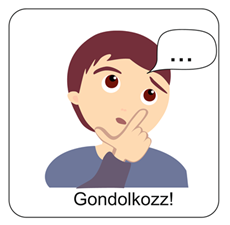 Beszélgessünk!
A legnagyobb és máig legismertebb király Izráelben Salamon volt. 
Hallottál már róla? 
Mire emlékszel vele kapcsolatban korábbi tanulmányaidból? Elevenítsd fel ismereteidet!
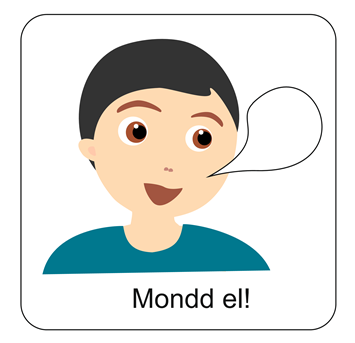 A következő dián megtudhatsz Salamon királyságáról néhány fontos információt! Lapozz!
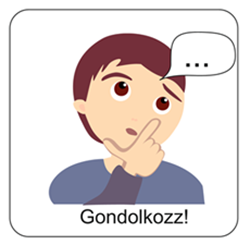 Gondolkozzunk!
Ha te király lennél, milyen intézkedéséket vezetnél be az országodban?
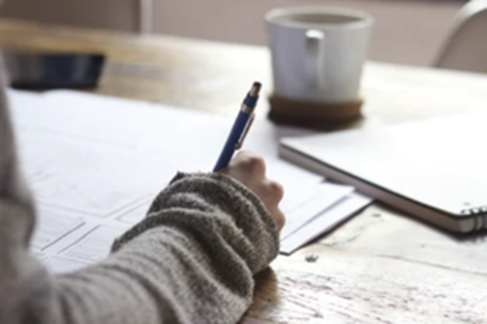 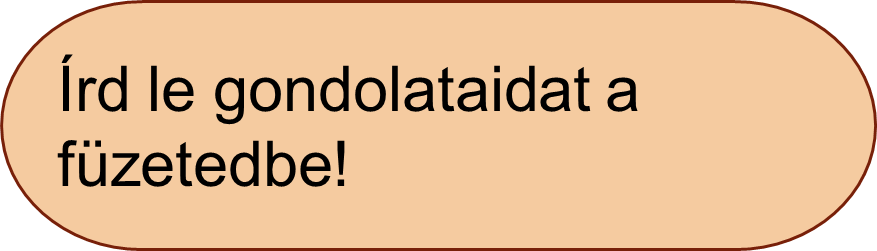 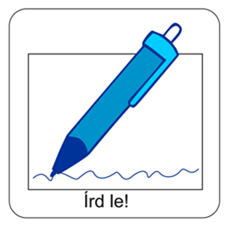 Az ország Salamon királysága idején jómódban és békében élt.
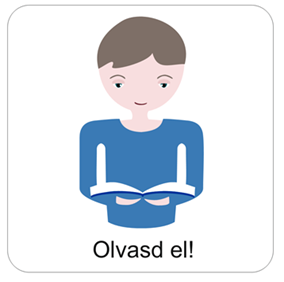 Salamon gazdagságának és bölcsességének a híre bejárta az egész világot. 
Istennek templomot, magának palotát épített. Ezután városokat erősített meg, és új városok is épültek.
A legfontosabb azonban végig az volt, hogy Isten népe odafigyelt Isten útmutatására.
A próféta szavait meghallgatva el tudta dönteni mi jó és mi nem!
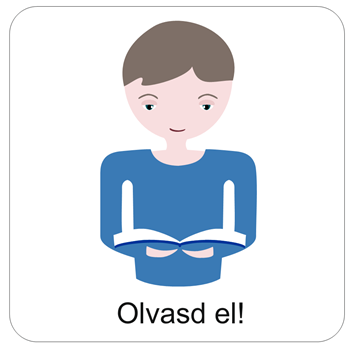 Tudod-e? 
A próféta az a személy, aki Isten üzenetét hirdeti és közvetíti a nép felé! Isten elhívott embere ő.
A királyság idején próféták mondták el, hogy mit kellene tenni, hogyan kellene dönteni bizonyos helyzetekben. 
Háború idején, vagy erkölcsi kérdésekben adtak útbaigazítást. 
Még a királynak is tolmácsolták Isten üzenetét. 
Volt olyan király, aki megfogadta a szót, és volt aki ellenállt.
Isten népe életében a királyok gyakran váltották egymást. Isten prófétákat is küldött. 
Egy nagyon kifejező képet találhatsz erről itt! 
Nézd meg és számold meg, hogy mennyi jó király és próféta volt Izráelben!
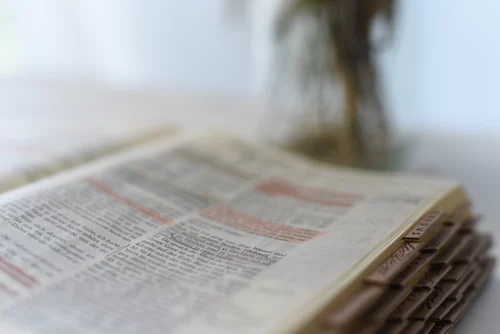 Salamon után az ország két részre szakadt!
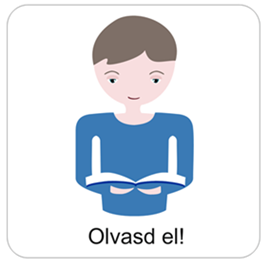 Isten úgy látta, hogy a nagy építkezések közben Salamonnak
és a népének a szíve is egyre jobban elfordult tőle, és idegen isteneket kezdtek el imádni. 
Ezért új királyra lett szükség.
Ahijjá prófétán keresztül megígérte Isten 
Jeroboámnak, hogy 10 törzs kerül a kezébe. 
A maradék 2 törzs Júda és Benjámin törzse maradt meg Salamon fiánál, Roboámnál.
A következő dián térképen is látható ez!
[Speaker Notes: Bevonás1 – Szövegértés
Alakítsunk két csoportot! Minden csoport kapjon egy megfigyelő kérdést! 1. Mit akartak tenni az emberek? 2. Miért akarták azt tenni? Utána beszéljük meg közösen a hallottakat!]
Egy kis kortörténet…
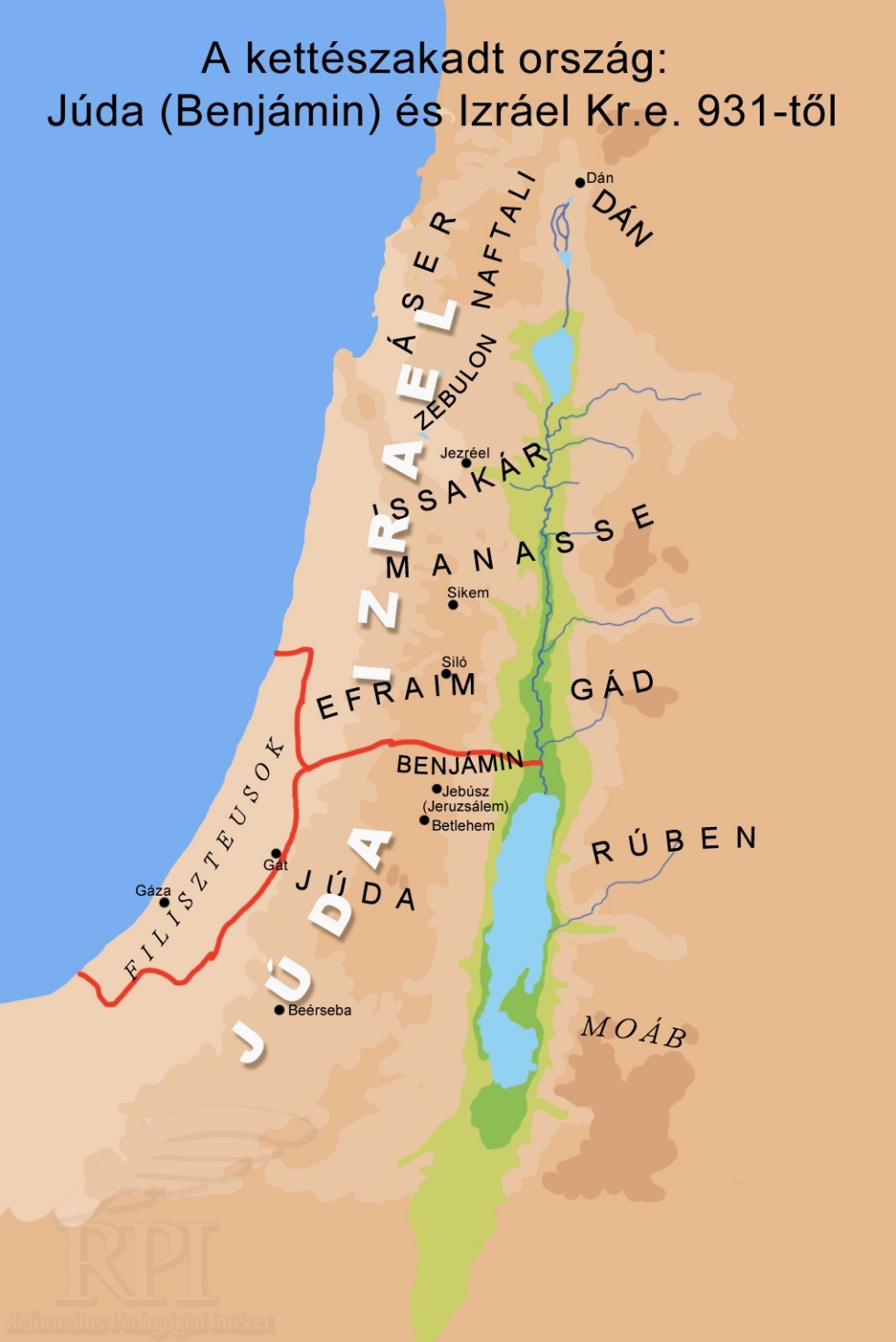 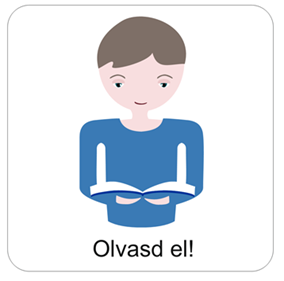 Jól jegyezd meg!
A mi életünkben is nagyon fontos kérdés:
Kinek a szavára HALLGATUNK! 

Ma már nem próféták tolmácsolják Isten üzenetét számunkra. 
Lelkészek, hittanoktatók adják tovább a jó hírt.
Hallgassuk meg a„Hogyha felindul az Isten…” kezdetű 68. zsoltár 1 versét!
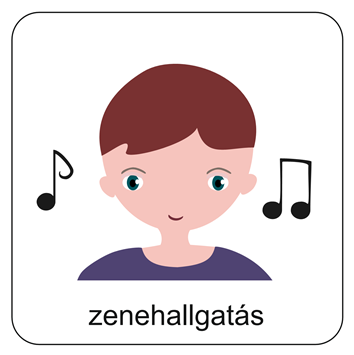 1. Hogyha felindul az Isten,Elkergettetnek szertelenMinden ő ellenségi. :/:És elfutamodnak széjjelŐ haragos színe előlMinden ő gyűlölői.Úgy elűzetnek hirtelen, :/:Mint a füst semmivé leszenElvész minden ő dolgok;Mint viasz olvad a tűztől,Úgy az ő kemény színétőlElvesznek a gonoszok.
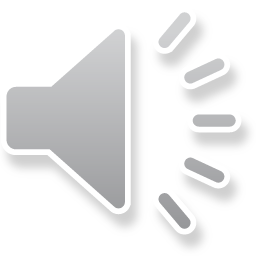 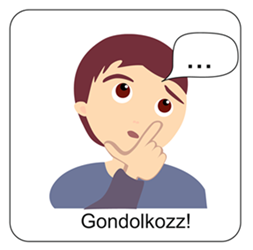 Miről szól ez az ének?
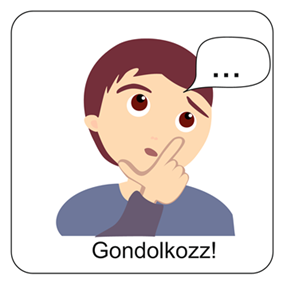 Gondolkozz!
Mit tanultál ma?
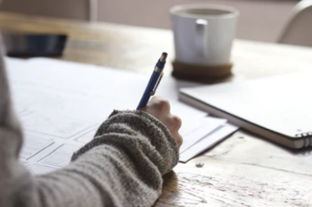 Írd le a gondolataidat a füzetedbe!
Mi Atyánk, aki a mennyekben vagy, szenteltessék meg a te neved,jöjjön el a te országod, legyen meg a te akaratod, amint a mennyben, úgy a földön is;Mindennapi kenyerünket add meg nekünk ma,és bocsásd meg vétkeinket, miképpen mi is megbocsátunk az ellenünk vétkezőknek;És ne vígy minket kísértésbe, de szabadíts meg a gonosztól;Mert tied az ország, a hatalom és a dicsőség mindörökké.Ámen.(Mt 6,9-13)
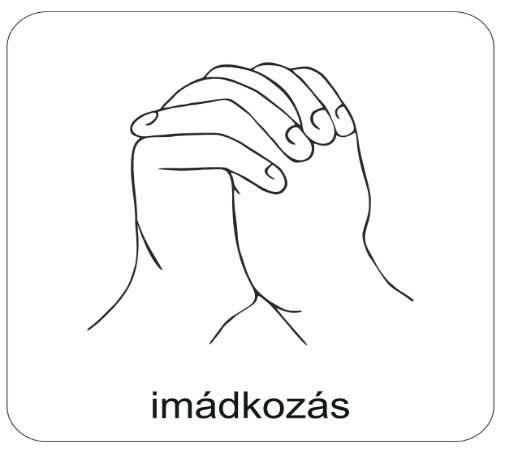 Mondjuk el közösen az Úri imádságot!
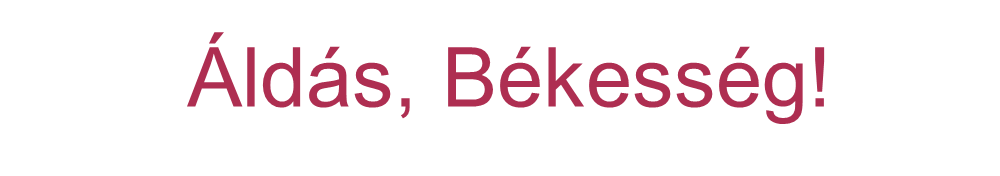 „Ha hallgatsz mindarra, amit
parancsolok neked, …neked adom
Izráelt.”
1Királyok 11,38